DICHIARAZIONE DI SUCCESSIONE E DOMANDA DI VOLTURE CATASTALI
Esempio compilazione
Successione legittima – il software precompila la sezione devoluzione

Eredi: coniuge e 2 figli;
1 terreno di valore 10,000€; 
1 immobile di valore 100,000€ – agevolazione prima casa – diritto di abitazione del coniuge superstite;
1 fattura spese funerarie per 1,033€ (valore massimo);
1 donazione pregressa in favore di un figlio (EA2) di valore indicato in atto 100,000€ (valore attualizzato 150,000€).
2
Instradamento alla compilazione
3
Impostazione profilo utente
4
Profilo intermediario
5
Profilo ufficio
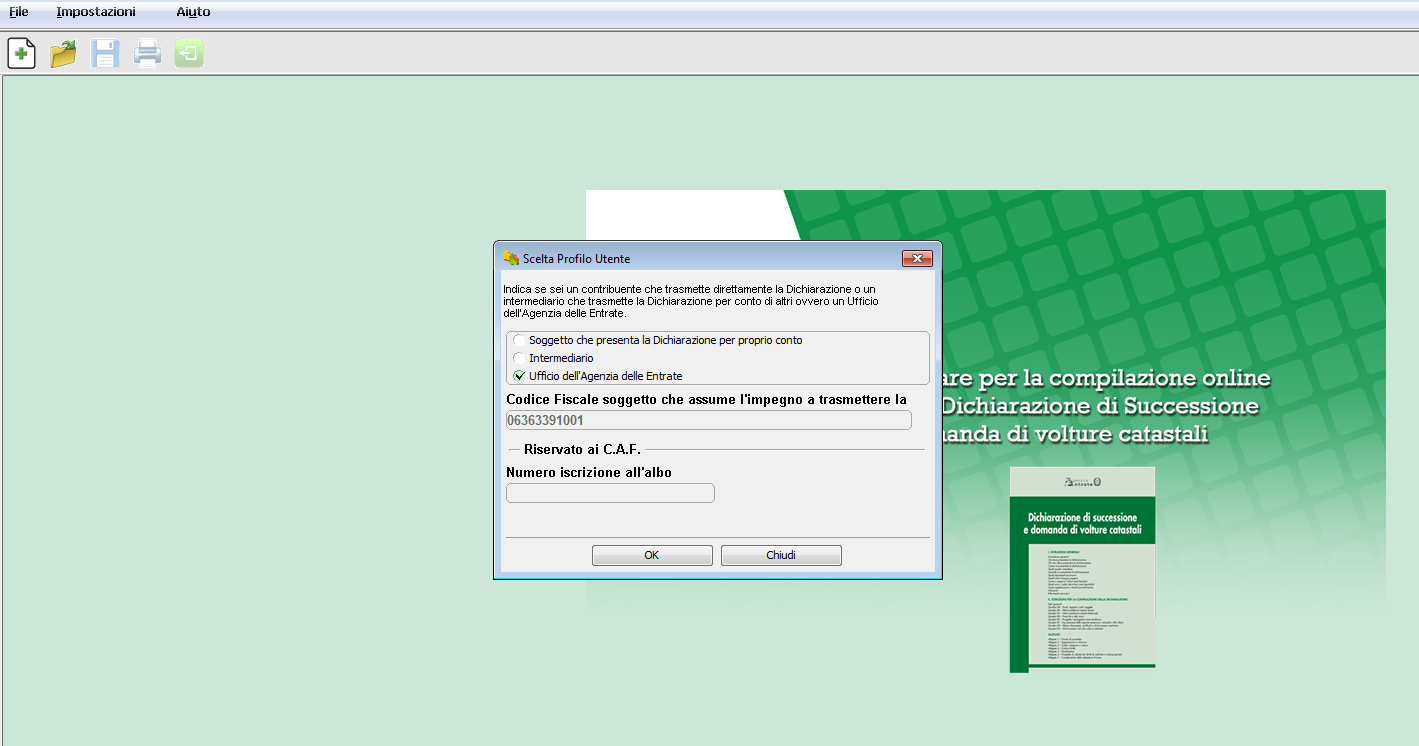 6
Informazioni generali
7
[Speaker Notes: Dopo di che inizia una serie di raccolta informazioni che vengono incamerati e riportati in automatico]
Raccolta dati
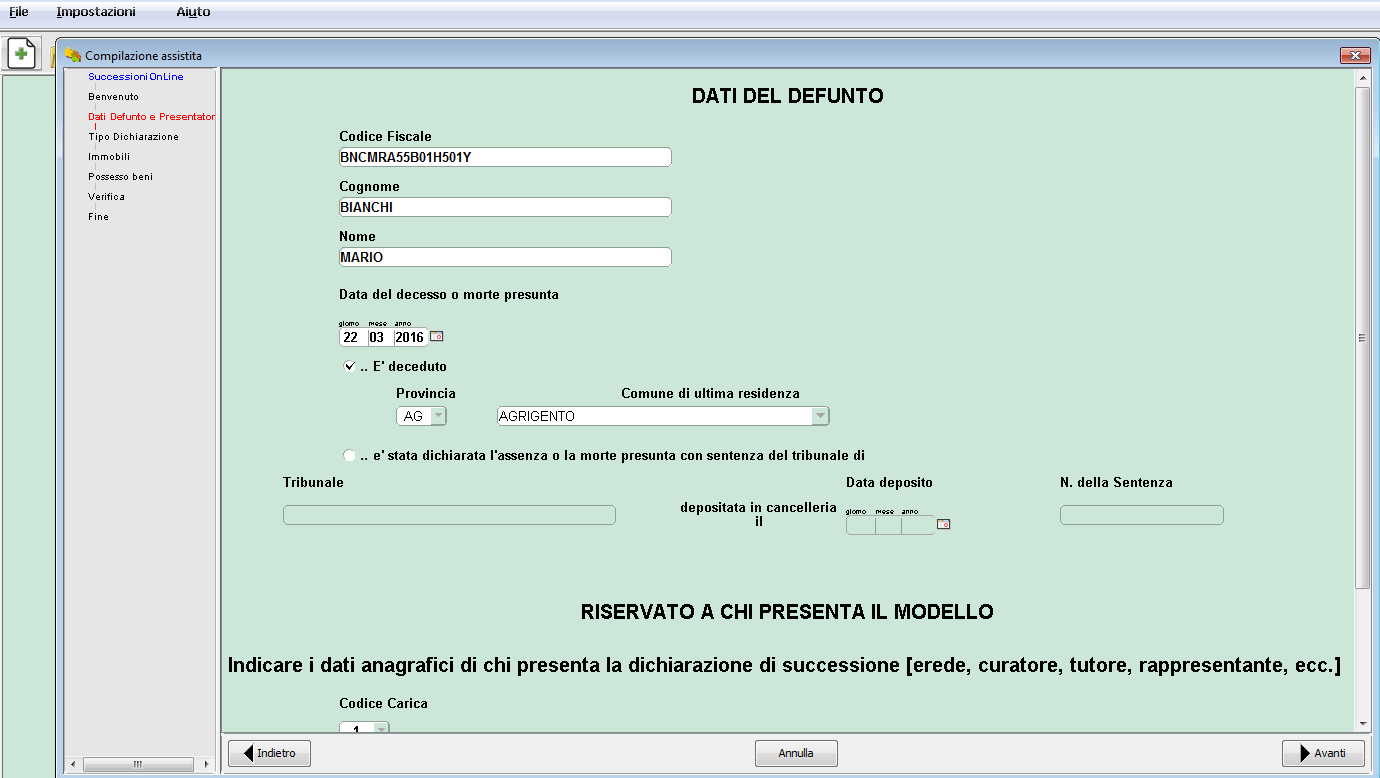 8
9
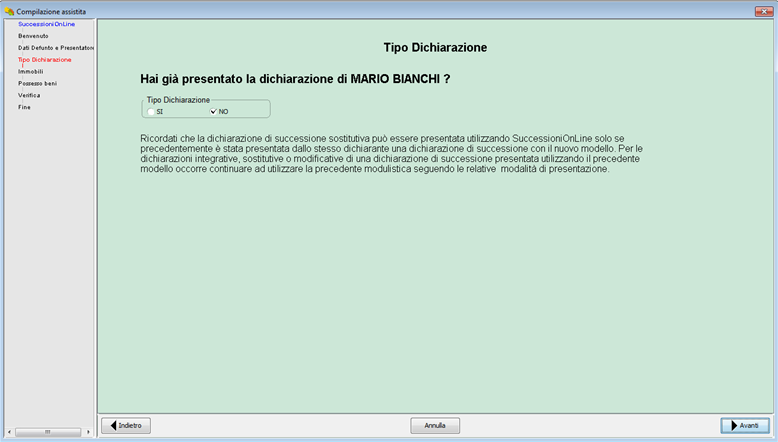 10
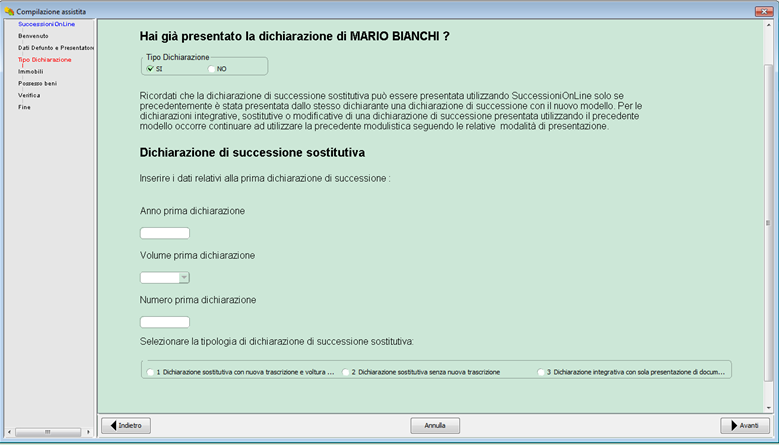 11
[Speaker Notes: In presenza di dichiarazione sostitutiva indicare se comporta una nuova trascrizione o solo sostitutiva per allegati]
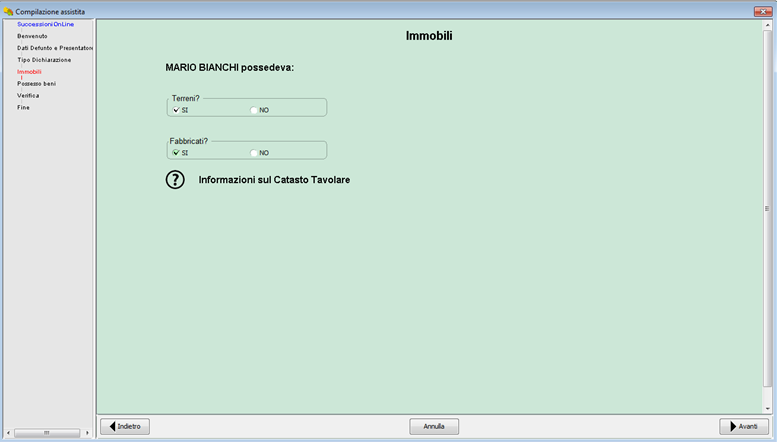 12
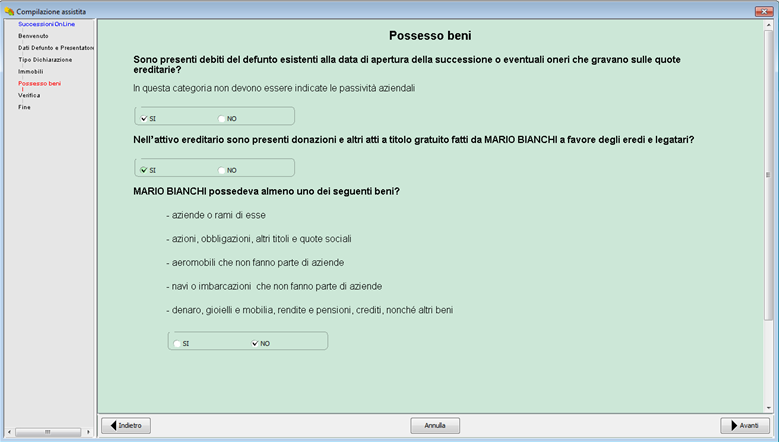 13
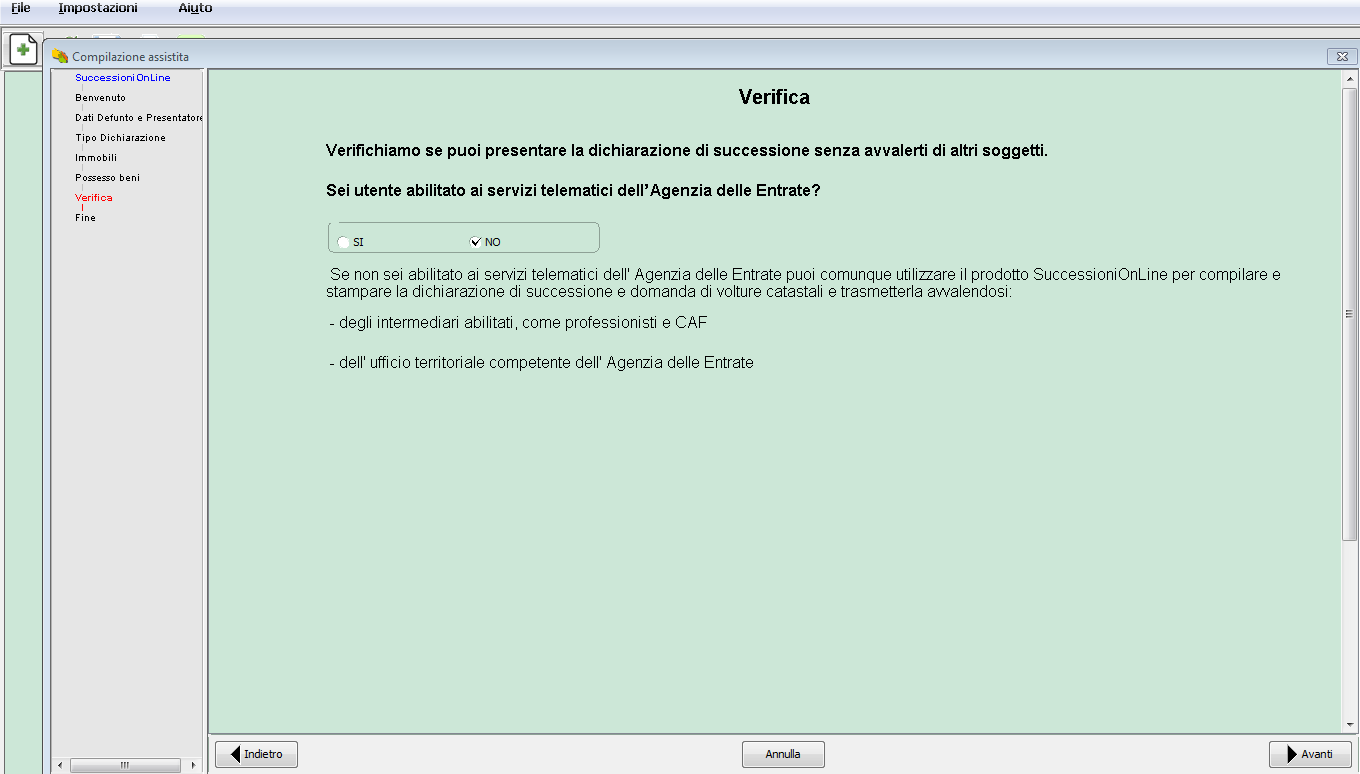 14
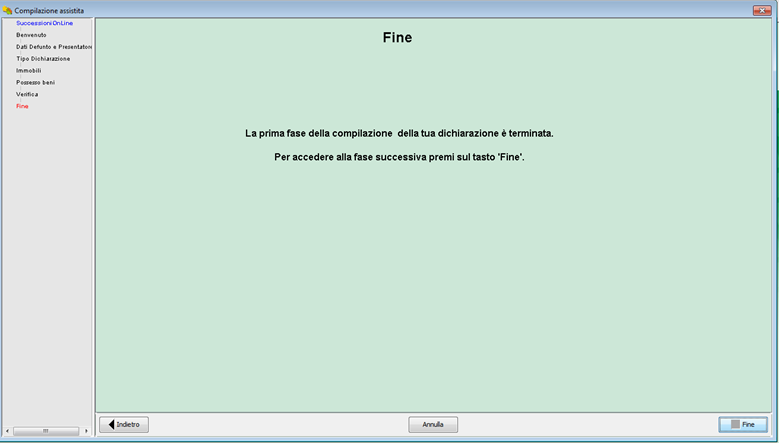 15
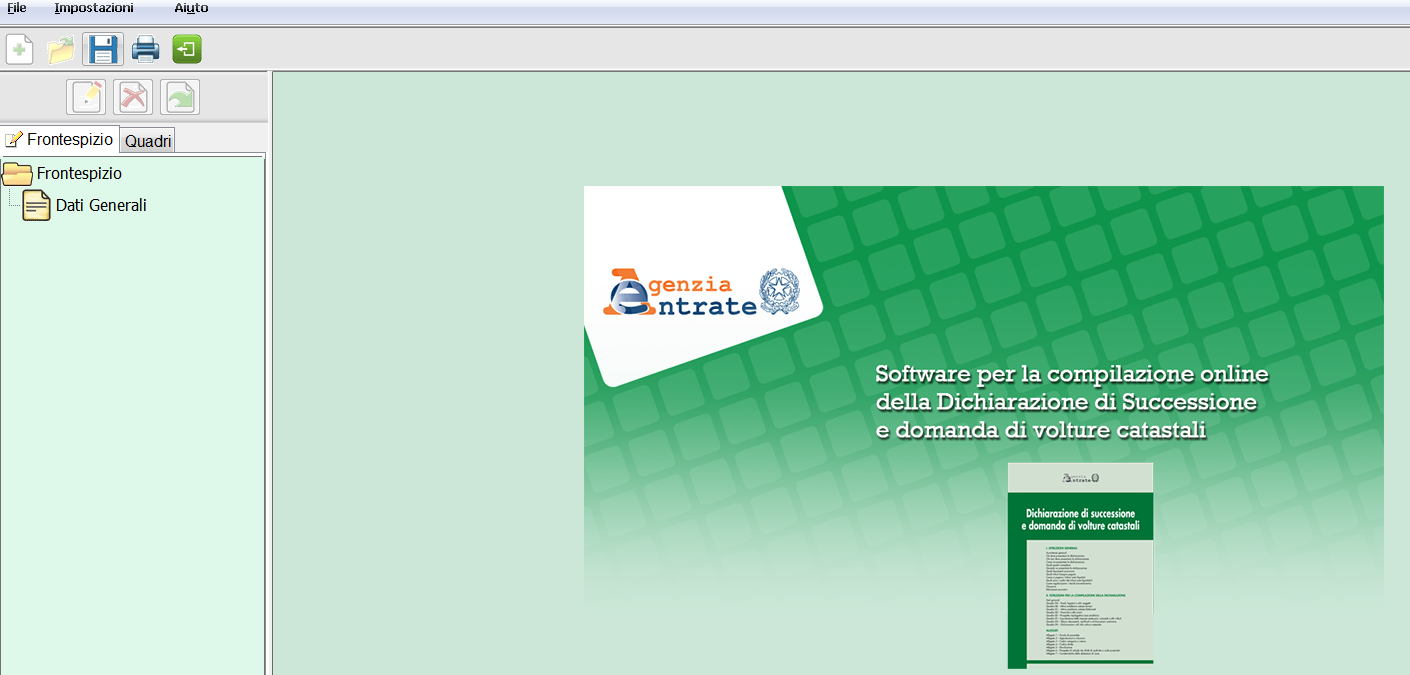 16
[Speaker Notes: Il modello di dichiarazione è composto da un frontespizio e da diversi quadri (dal quadro EA al quadro ES).
I quadri da compilare necessariamente sono:
Dati generali: nel presente quadro vanno indicati i dati del defunto, l’eventuale presenza di atti di ultima volontà, i dati identificativi del soggetto che presenta la dichiarazione di successione.
Quadro EE: nel quale viene riepilogato il valore dei cespiti, raggruppati per tipologie di beni o diritti (beni immobili, aziende, azioni, obbligazioni, altri titoli e quote sociali, navi, aeromobili e imbarcazioni, altri beni),il valore totale dell’attivo ereditario, le passività e il valore globale netto.
Quadro EG: nel presente quadro sono elencati i documenti da allegare alla dichiarazione di successione distinti per tipologia e per numero.
In ogni caso è obbligatoria l’allegazione dell’albero genealogico (rigo EG6), dal quale risulti il nome,cognome, luogo e data di nascita del coniuge e dei parenti. Gli altri quadri, diversi da quelli sopra indicati, devono essere compilati solo se ne ricorrono i presupposti]
Frontespizio
Parte dell’unione civile
17
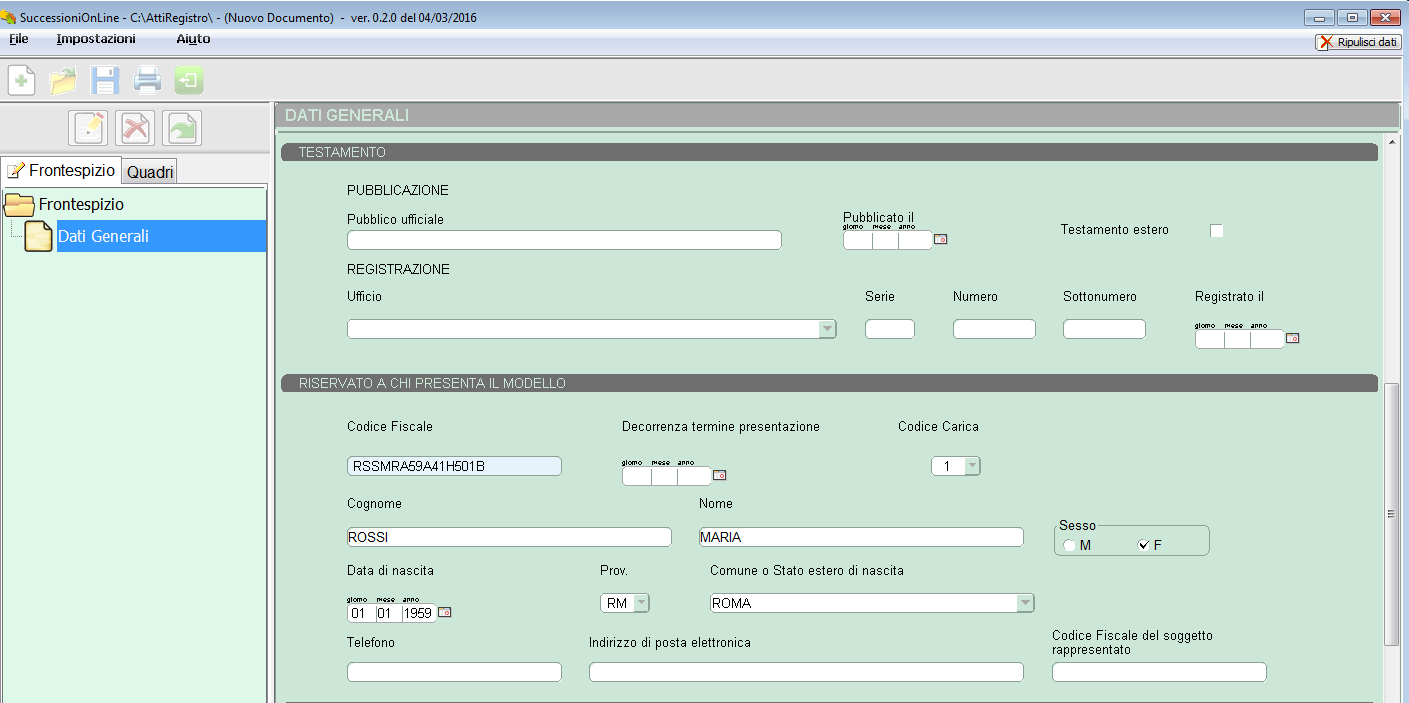 18
[Speaker Notes: Obbligatorio o il telefono o indirizzo posta elettronica di chi presenta il modello in maniera tale da poter contattare il dichiarante o comunque chi ha presentato il modello]
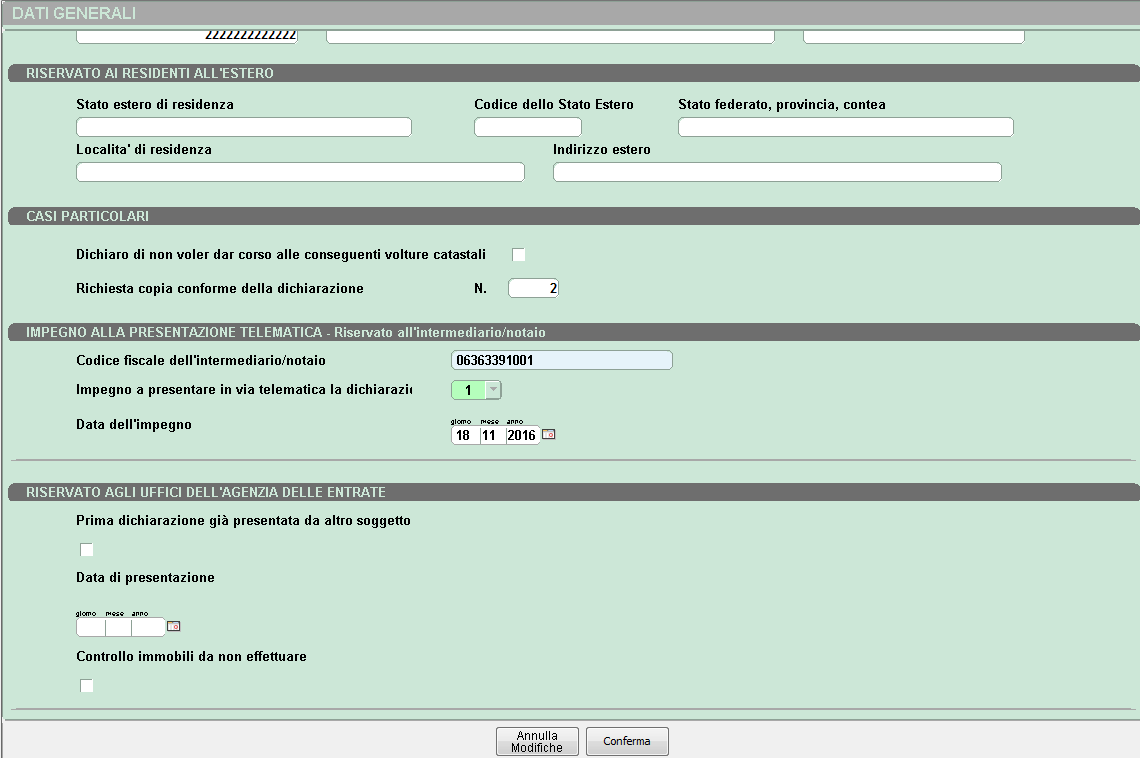 Tale casella non sarà al momento valorizzabile
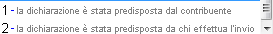 «Seconda prima dichiarazione»
Contribuente allo sportello con F24 pagato: data di presentazione non coincidente con data di invio telematico
Per forzare il controllo della terna catastale nel caso di scarto
19
[Speaker Notes: La particolarità del frontespizio è che il contribuente  può inibire con la richiesta la voltura automatizzata barrando la casella -
Il pagamento dei tributi dovuti per la voltura deve essere effettuato, all’atto della presentazione della dichiarazione di successione, salvo nei seguenti casi:
• immobili ubicati in territori ove vige il sistema del Libro fondiario;
• volture relative ad eredità giacente/eredità amministrata (cod. carica 5 e 6);
• volture relative ad eredità conferite in tutto o in parte a un Trust (cod. carica 9);
• volture riguardanti “Oneri reali”;
• se non si vuole dar corso alla voltura automatica (relativa casella barrata nel frontespizio).]
Richiesta copia conforme
La richiesta ed il rilascio della copia conforme della dichiarazione dovranno continuare ad essere gestite nella modalità tradizionale, ivi comprese le relative somme da pagare (bollo e tributi speciali).

I relativi campi presenti sul modello (casella di richiesta nel frontespizio, imposta di bollo EF16 col. 1 e tributi speciali EF18) non sono al momento utilizzabili.
20
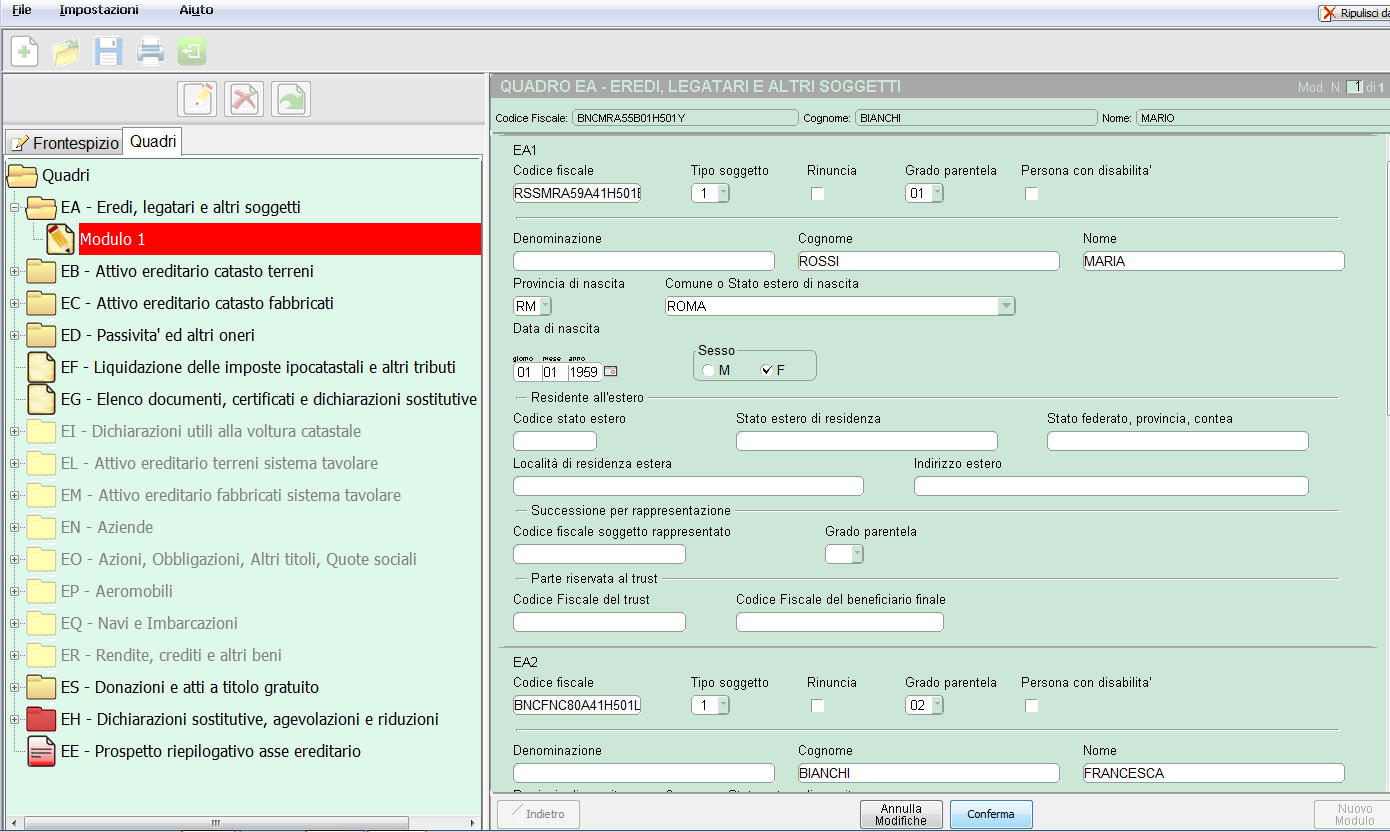 Coniuge/parte dell’unione civile
Figlio 1
Da compilare interamente
21
22
23
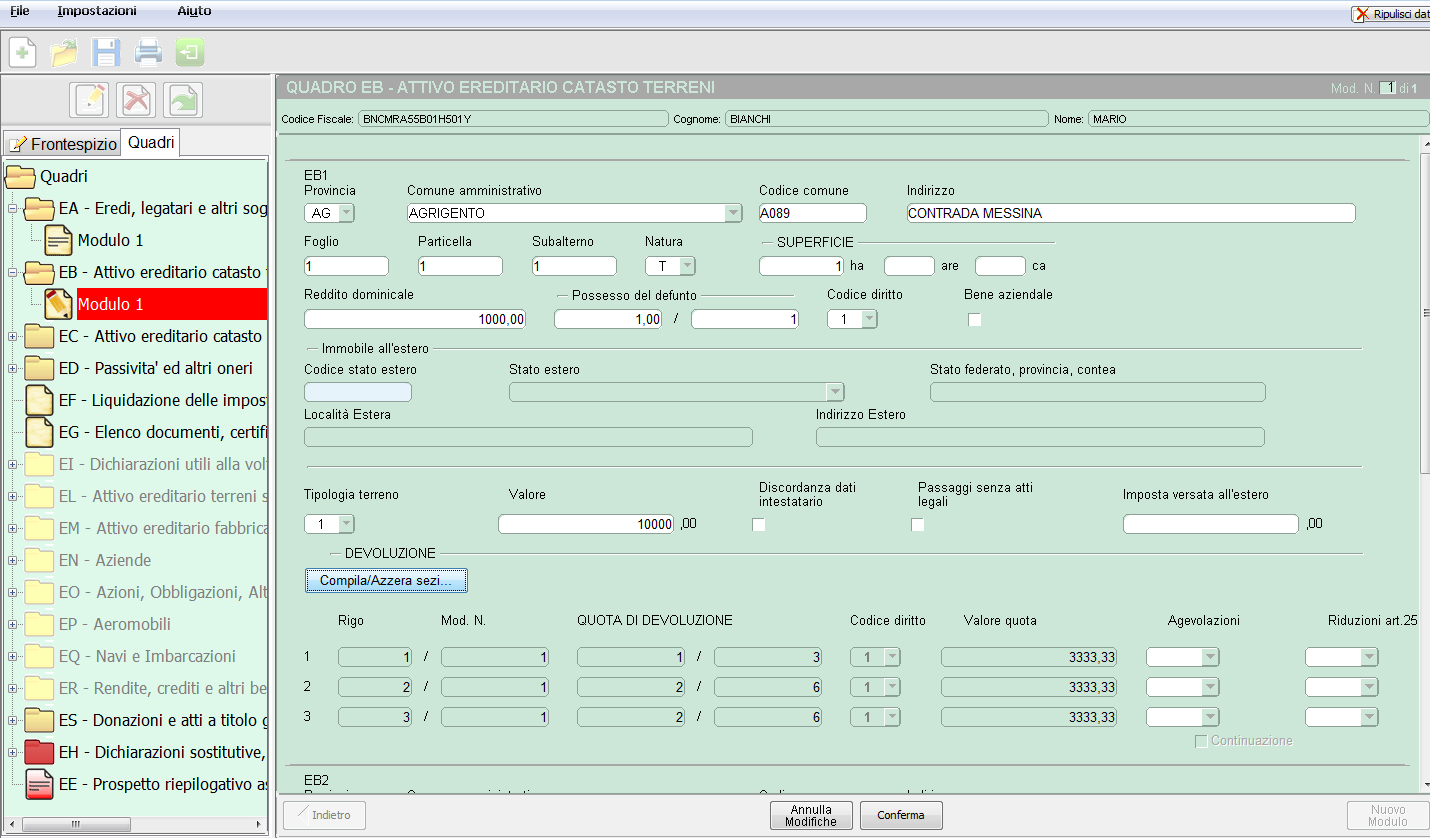 24
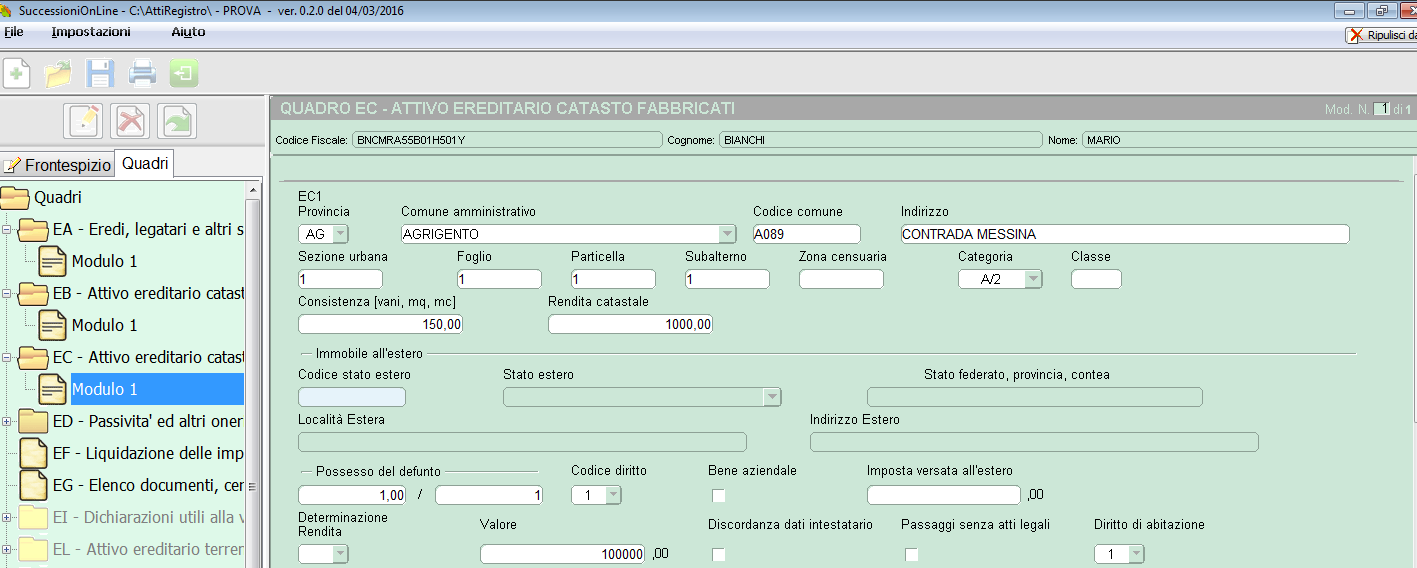 Coniuge che ha diritto abitazione richiedente agevolazione prima casa
25
[Speaker Notes: Diritto abitazione  indicare il codice ‘1’ se il coniuge superstite, che per legge ha il diritto di abitazione sull’immobile adibito a residenza familiare, richiede l’agevolazione “prima casa” avendone 
il codice ‘2’ se il coniuge superstite, che per legge ha il diritto di abitazione sull’immobile adibito a residenza familiare, non richiede l’agevolazione “prima casa”;
il codice ‘3’ se il coniuge superstite, che ha rinunciato all’eredità ma non al legato ex lege, per cui mantiene il diritto di abitazione sull’immobile adibito a residenza familiare, richiede l’agevolazione “prima casa”avendone i requisiti 
il codice ‘4’ se il coniuge superstite, che ha rinunciato all’eredità ma non al legato ex lege, per cui mantiene il diritto di abitazione sull’immobile adibito a residenza familiare, non richiede l’agevolazione “prima casa”.]
26
Pertinenza «prima casa»
27
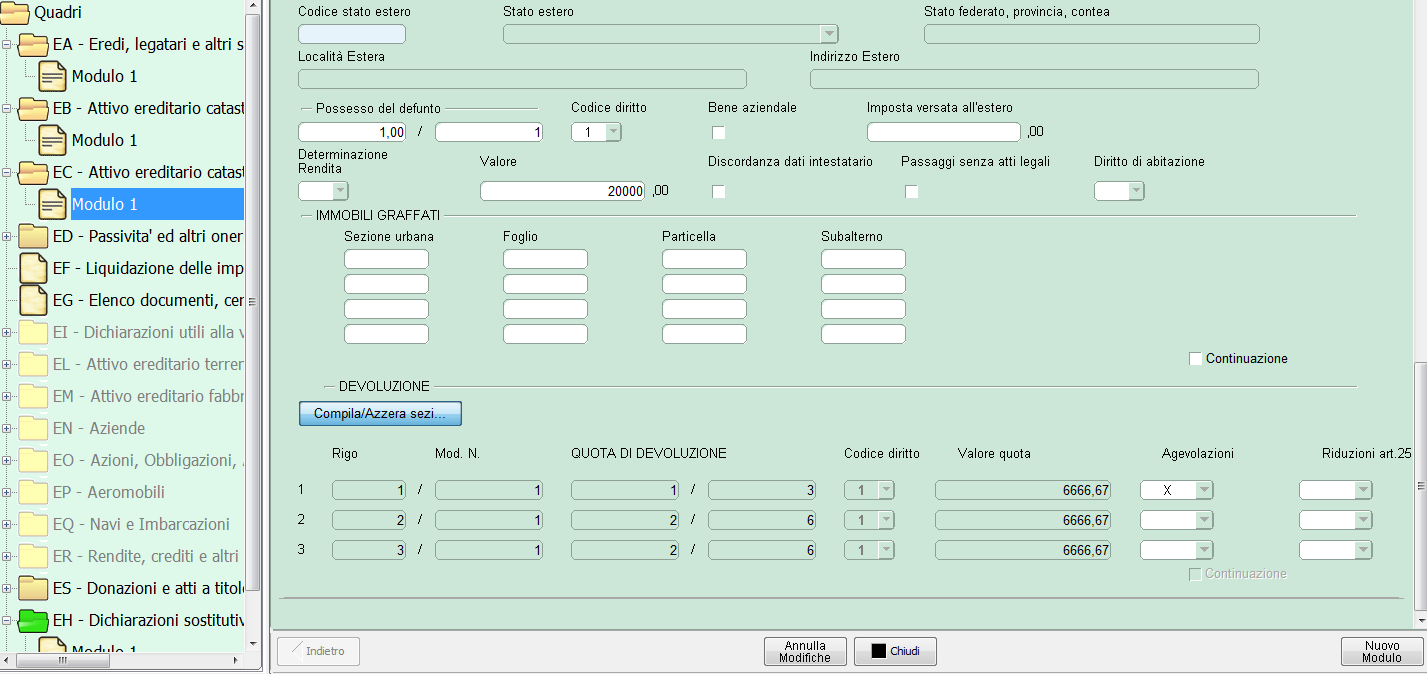 28
Spesa interamente sostenuta dal coniuge
29
[Speaker Notes: Progressivo cespite I debiti sono deducibili se contratti per l’acquisto di beni o diritti compresi nell’attivo ereditario.
Se è stato indicato il codice:• ‘3’ (Mutui, contratti per l’acquisto di immobili compresi nell’attivo ereditario) occorre indicare il quadro, il rigo e il modulo relativo al corrispondente cespite di riferimento (ad esempio:per il Tipo ‘3’ -mutuo ipotecario- indicare il quadro EC, il rigo corrispondente dove è indicato l’immobile per il quale è stato contratto il mutuo e il numero di modulo).]
Aggiornamento automatico del quadro EH
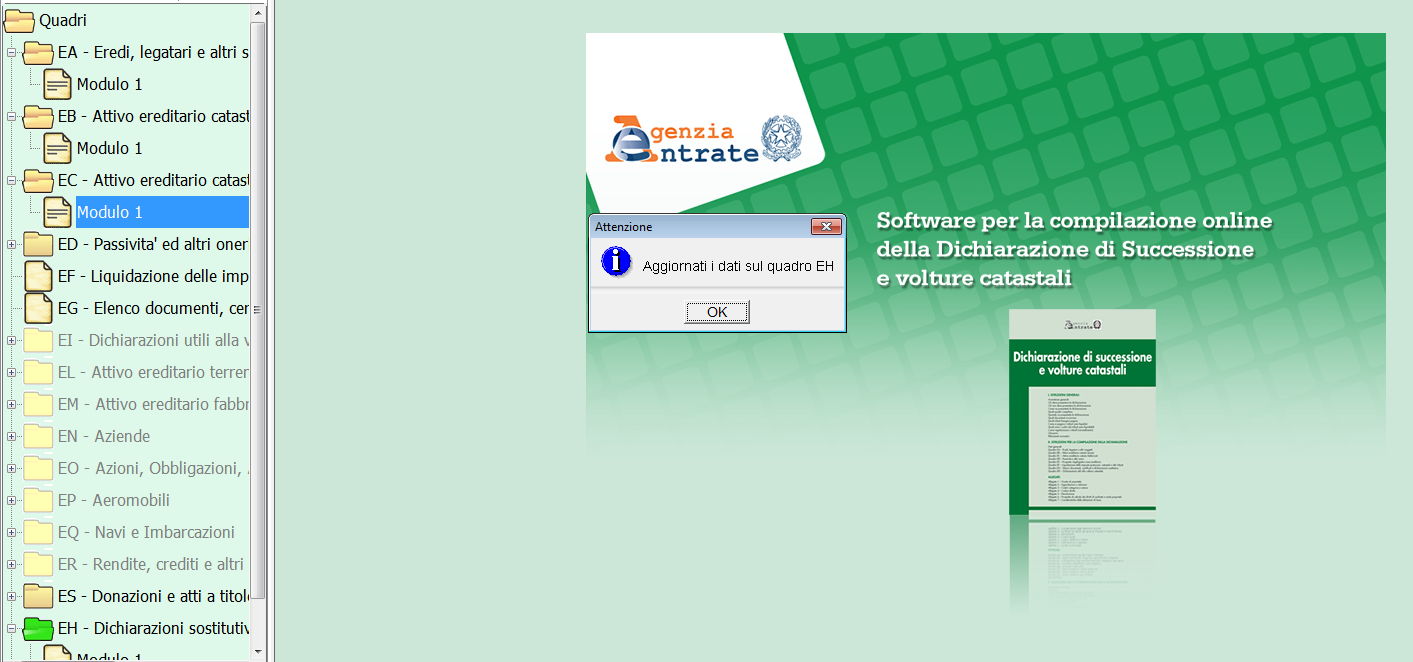 30
Quadro EH – dichiarazioni sostitutive di atto notorio
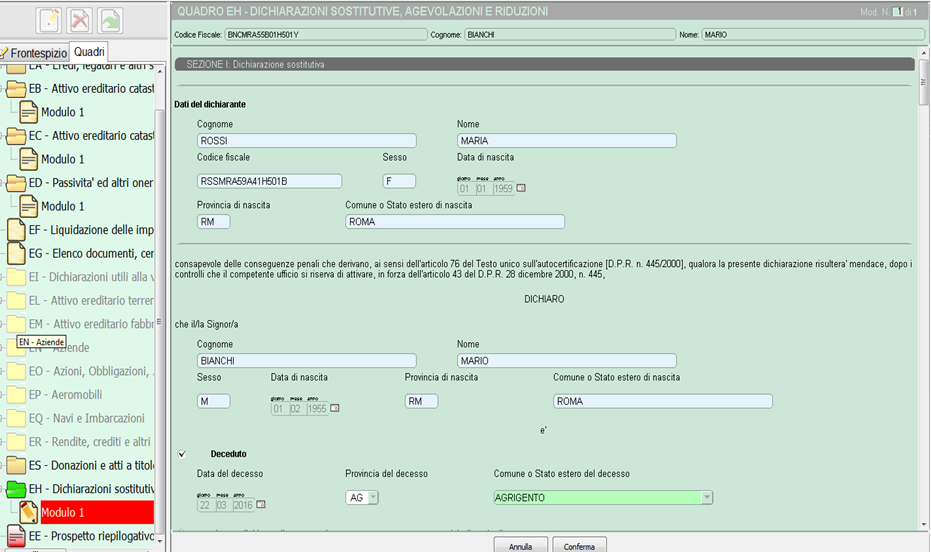 31
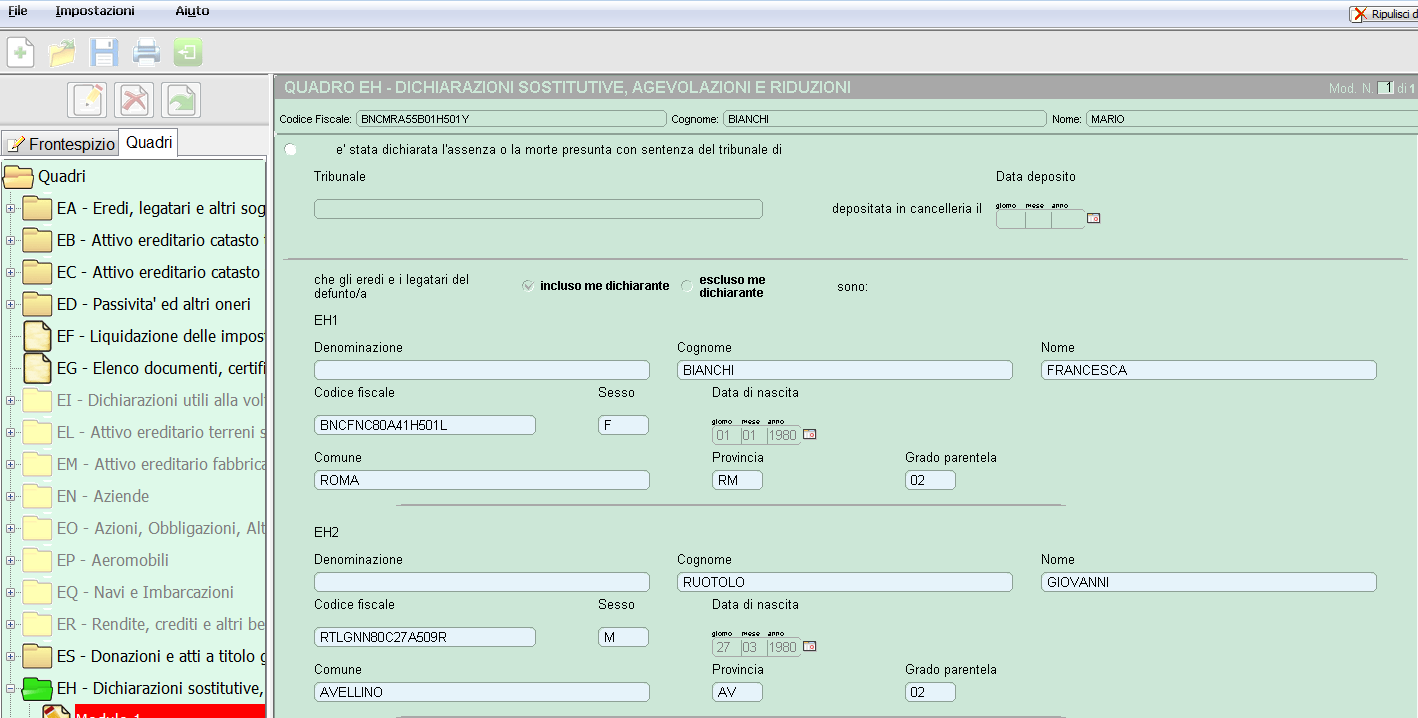 In automatico
32
In automatico
33
Quadro EH – dichiarazioni sostitutive di atto notorio – agevolazione prima casa
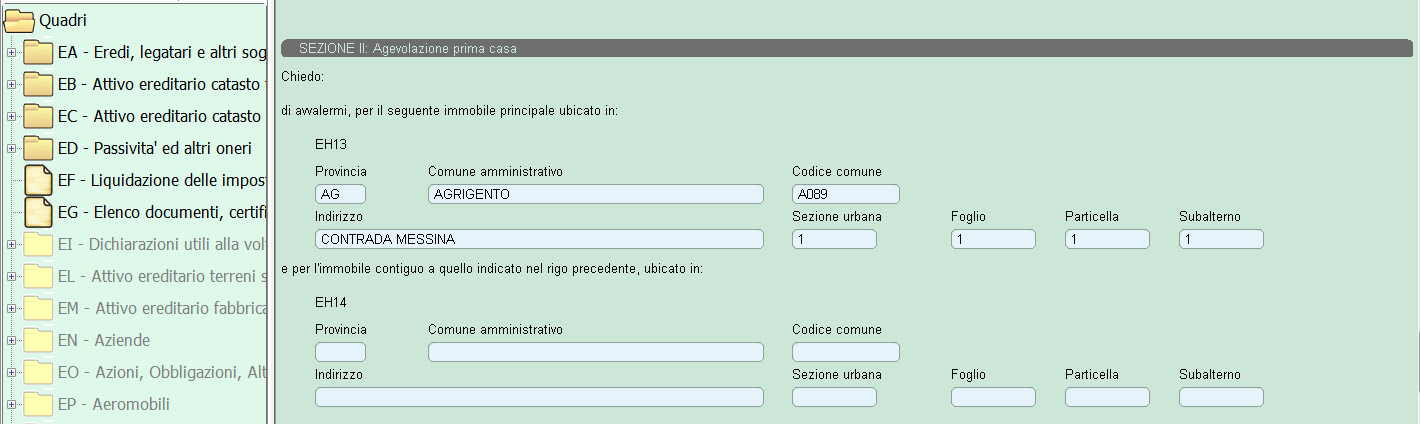 34
Quadro EH – dichiarazioni sostitutive di atto notorio – pertinenza prima casa
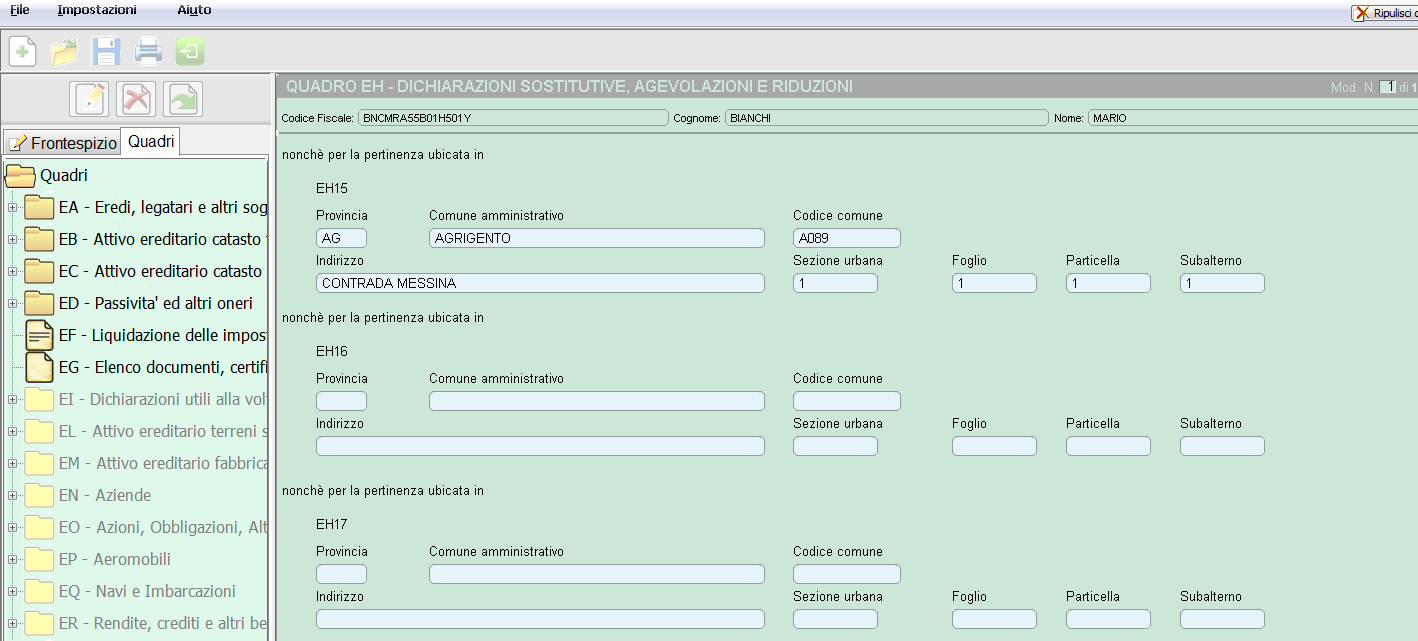 35
Art. 1, comma 55, legge 208 del 28/12/2015 (Legge Stabilità)
36
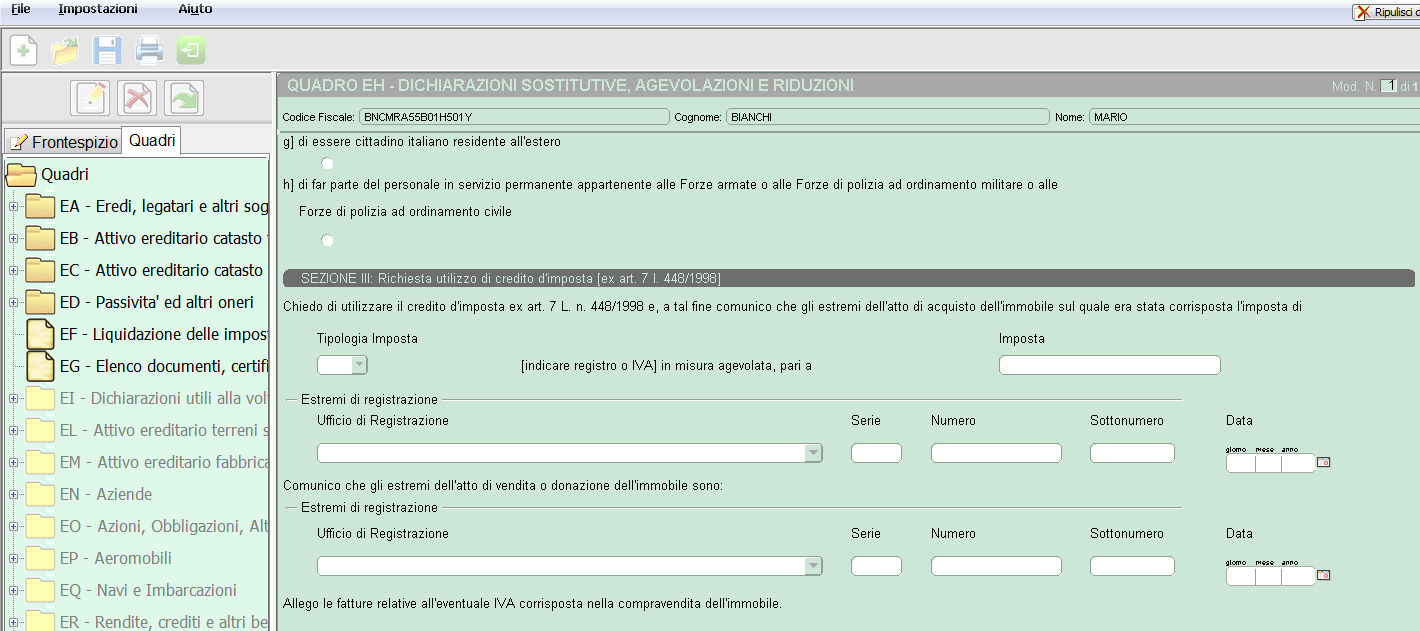 37
38
Se la richiesta di agevolazione non viene effettuata dal dichiarante
39
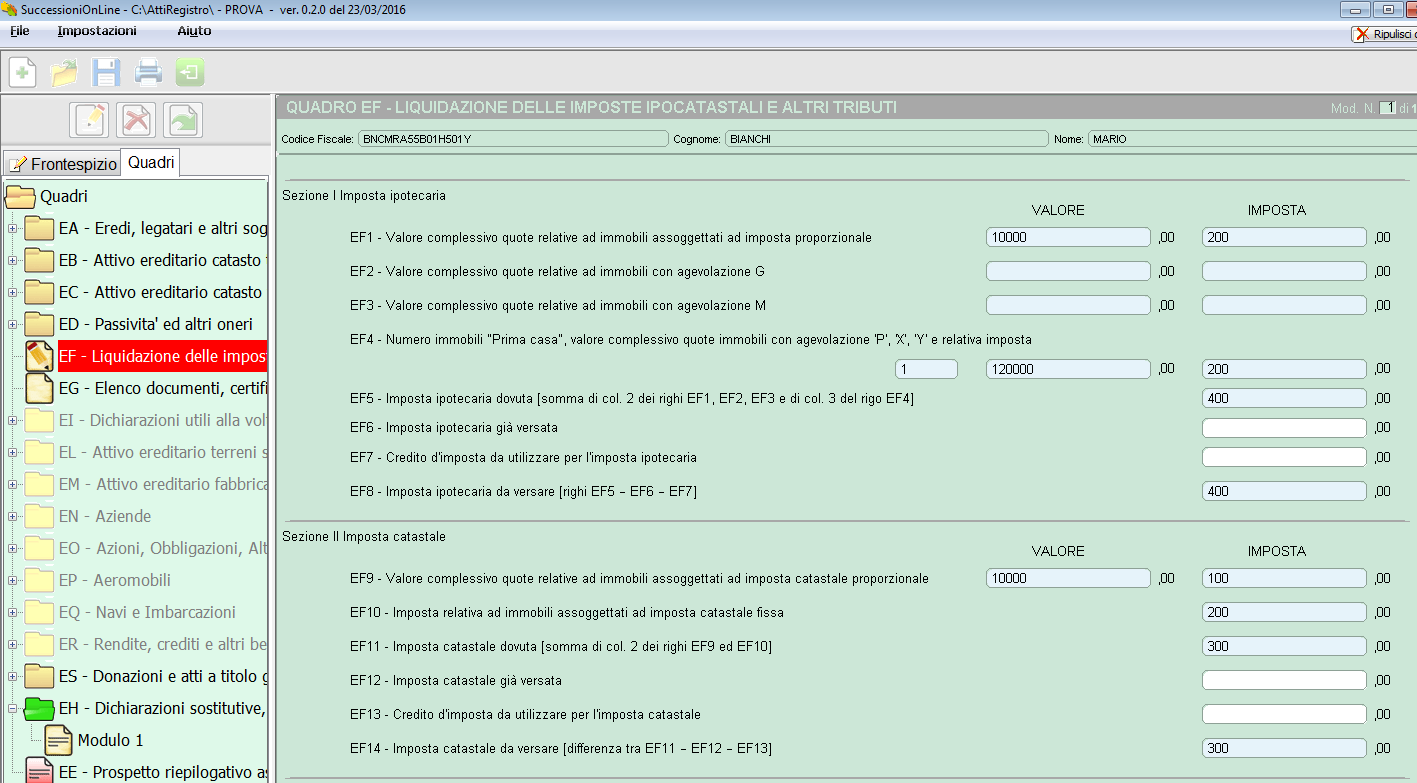 terreno
terreno
Agevolazione prima casa
40
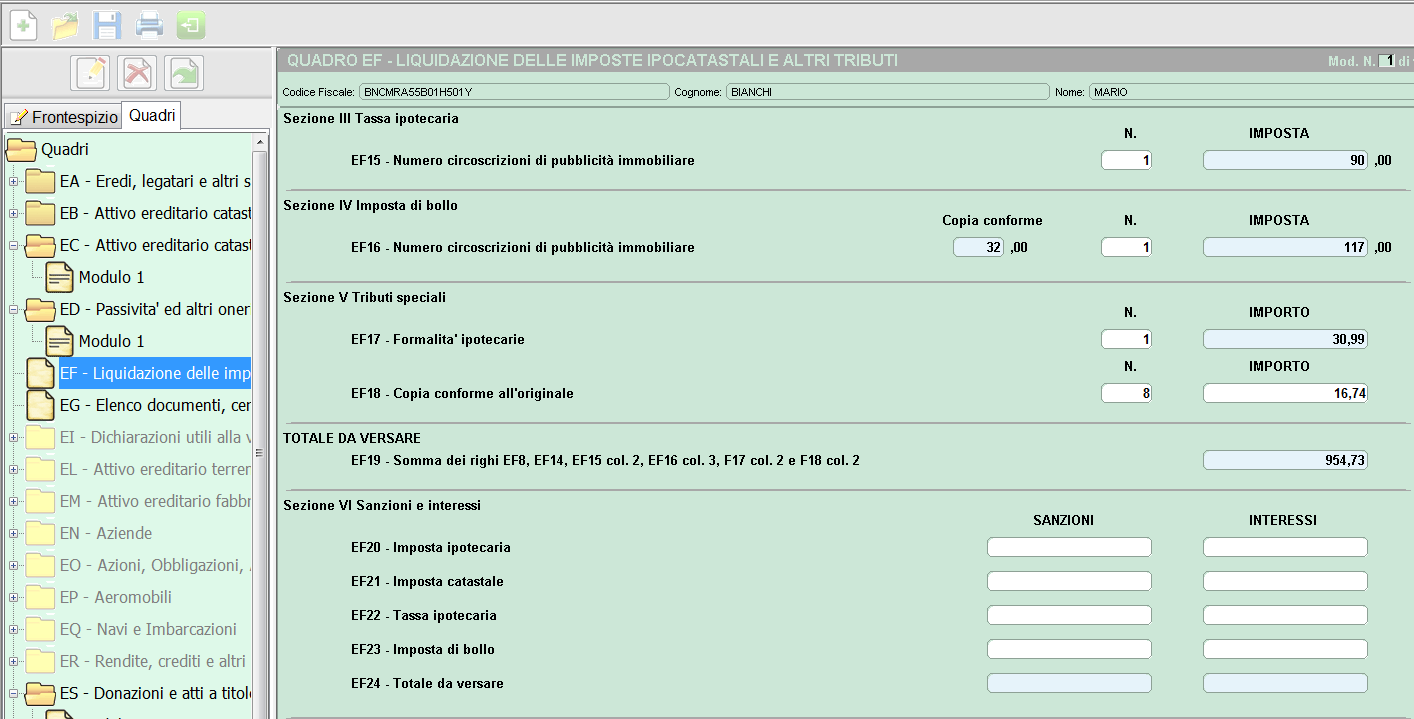 TS 35€  trascrizione + TI 55€ voltura
Agrigento
In questa fase tale campo non  sarà  valorizzabile, in quanto non è possibile richiedere  la  copia conforme in dichiarazione
85€ bollo +32€ copia conforme che al momento non verrà aggiunto
7,44€ dir. ricerca +3,72€  x conservatorie + 1,24€ prima pagina di ogni nota di tr. (n. conservatorie) +18,59€ x conservatorie
In questa fase l’intero rigo  EF18 non sarà valorizzabile in quanto la copia conforme non può essere chiesta in dichiarazione
41
[Speaker Notes: Tassa ipo.90,00 euro se viene richiesta voltura –altrimenti 35,00
Bollo 85,00 
Tributi speciali: una sola conserv. 30,99-altrimenti 7,44+23,55 per ogni conserv.- pertanto 2 cons. 7,44+47,10=54,54]
Del dichiarante o intermediario
Solo con profilo ufficio
42
Quadro ES – Precedente donazione
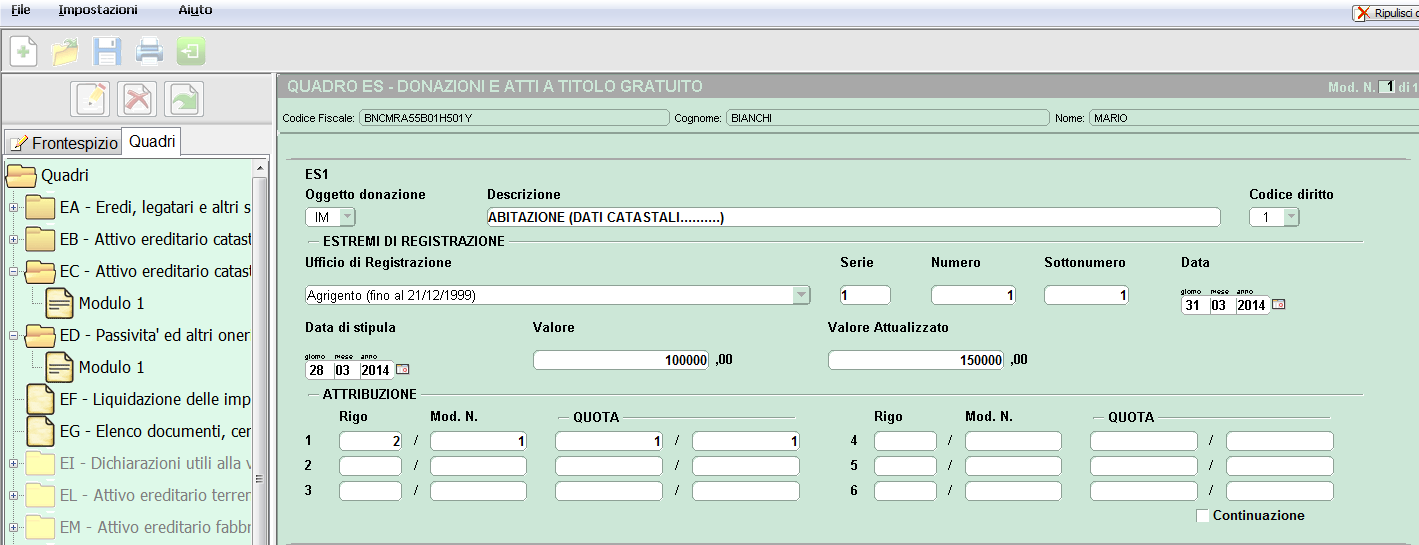 Per calcolo franchigia in vigore a quella data
Figlio indicato in EA2
43
Quadro EE – Riepilogo asse ereditario
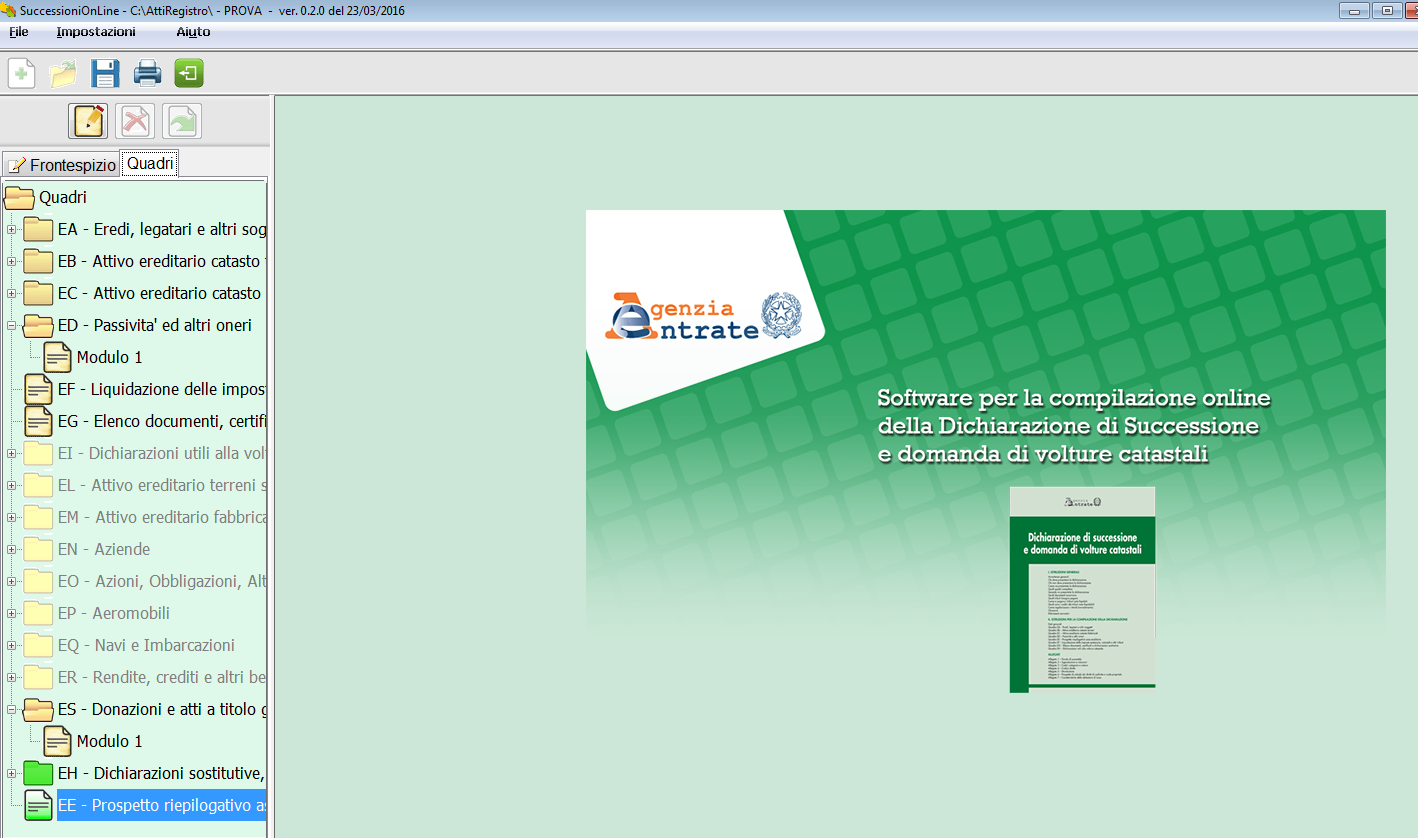 44
Terreno + Abitazione + Pertinenza
45
CREAZIONE FILE TELEMATICO
46
ESERCITAZIONE 1
Successione per legge:
Il de cuius ha proprietà per ¼ sui terreni ed ½ sull’ A/2 e C/6; DBNCRM33D55A515I (Di Benedetto Acquaria Maria nata il 15/04/1933 a Avezzano – AQ - data del decesso 02/11/2016)
1 erede (figlio); BNCDNL73C61F839B (Daniela Buonocore) - dichiarante
1 terreno su L’Aquila di valore 2.000.000€ con agevolazione cod. G (terreno devoluto a giovane imprenditore agricolo professionale – esente imposta successione, catastale e bollo, mentre imposta ipotecaria in misura fissa 200€). Su tale terreno viene dichiarata la presenza di discordanza dati intestatario;
1 terreno su L’Aquila di valore 2.000.000€ con agevolazione cod. M (fondo rustico in terreno montano/immobile in comunità montana inserito in piano di sviluppo – esente imposta catastale e bollo, mentre imposta ipotecaria in misura fissa 200€); 
1 immobile A/2 a Perugia di valore 1.000.000€ – agevolazione prima casa cod. P (imposta ipotecaria e catastale fissa 200€);
1 immobile C/6 a Perugia di valore 1.000.000€ di pertinenza della prima casa caduta in successione - estensione agevolazione prima casa cod. X;
1 fattura fiori  (spese funerarie) di 1.000€;
1 donazione pregressa di abitazione A/4 a Perugia effettuata in data 13 settembre 2010 e registrata il 15 settembre 2010 di valore 250.000€, valore attuale 350.000€;
Viene richiesto di non effettuare la voltura automatica.
47
ESERCITAZIONE 2
Successione per legge:
Tutte le proprietà sono intestate al de cuius per ¼; DBNLNT37C04A018X (Di Benedetto Lucio Antonio)
1 erede (coniuge rinunciatario che mantiene il diritto di abitazione); RSSNGL85H45E472E (Rossi Angela) 
1 erede (figlio 1); PRRPRZ57H60C309U (Parrettini Patrizia)- dichiarante
1 erede (figlio 2); RSSNLN89B10A345S (Rossi Angelo Antonio)
1 terreno a L’Aquila di valore 2.000.000€ con agevolazione cod. G richiesta dal dichiarante e dal figlio 2 (terreno devoluto a giovane imprenditore agricolo professionale – esente imposta successione, catastale e bollo, mentre imposta ipotecaria in misura fissa 200€);
1 terreno su L’Aquila di valore 2.000.000€ con agevolazione cod. M richiesta dal dichiarante (fondo rustico in terreno montano/immobile in comunità montana inserito in piano di sviluppo – esente imposta catastale e bollo, mentre imposta ipotecaria in misura fissa 200€). 
1 immobile A/3 a L’Aquila di valore 2.000.000€ – agevolazione prima casa cod. P (imposta ipotecaria e catastale fissa 200€) richiesta dal coniuge rinunciatario che ha diritto di abitazione;
1 immobile C/2 a L’Aquila di valore 2.000.000€ di pertinenza della prima casa caduta in successione - estensione agevolazione prima casa cod. X;
1 fattura spese funerarie sostenute dal dichiarante e dal figlio 2 di 1000€;
1 donazione pregressa di abitazione A/2 a L’Aquila effettuata a favore del figlio 2 in data 12 settembre 2005 e registrata il 15 settembre 2005 di valore 250.000€, valore attuale 350.000€.
48